Finding Similar Exercises
in Online Education Systems
Advisor : Jia-Ling, KohSpeaker : Ya-Fang, HsiaoSource : KDD ‘18Date : 2018/11/13
1.
Introduction
2
Introduction
Finding Similar Exercise 
For : 
    Practicing
    Cognitive analysis of students
Online Education Systems 
Such as :
    KhanAcademy.org
    Knewton.com
    ASSISTments.org
    Zhixue.com
3
Introduction
Similar Exercise
Those having the same purpose that is embedded in the semantics learned from exercise contents (i.e., texts, images and concepts)
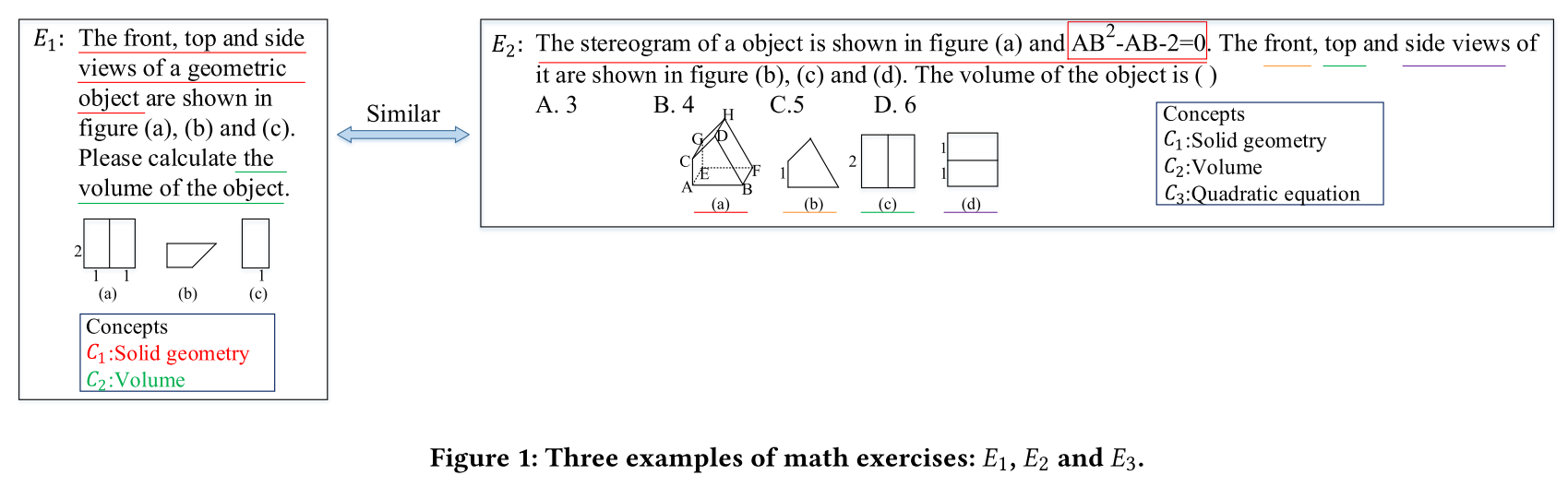 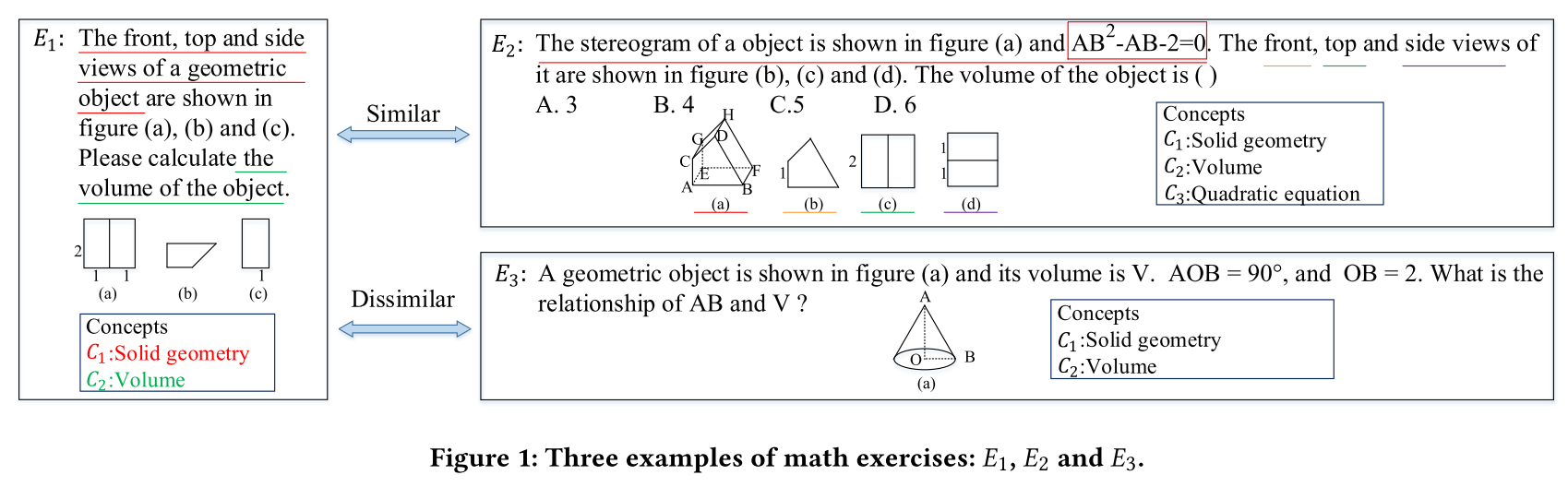 4
Introduction
Challenges
How to integrate the multiple heterogeneous data?
How about the heterogeneous data associations?
How to measure the similar parts in each exercise pair?
MANN
novel Multimodal Attention-based Neural Network
5
2.
Framework
6
MANN Framework
Details of MANN
MANN Learning
Problem Definition
Formal definition of the FSE task
Introduce technical details of MANN framework
Specify a pairwise loss function to train MANN
7
Problem Definition
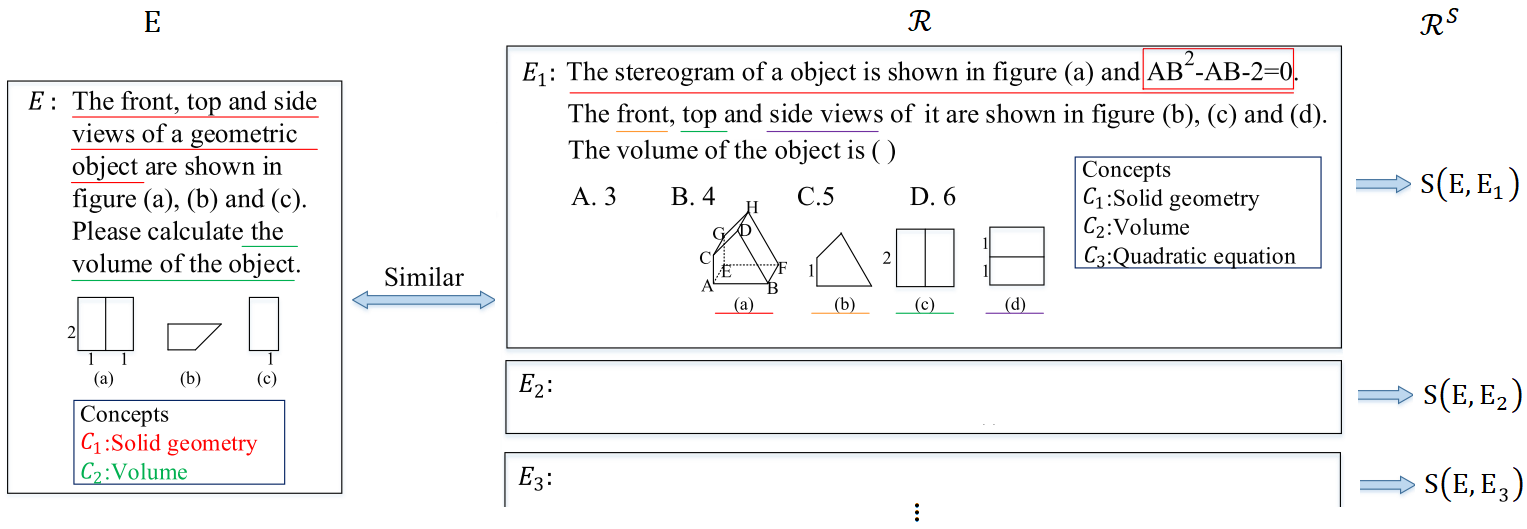 8
Details of MANN
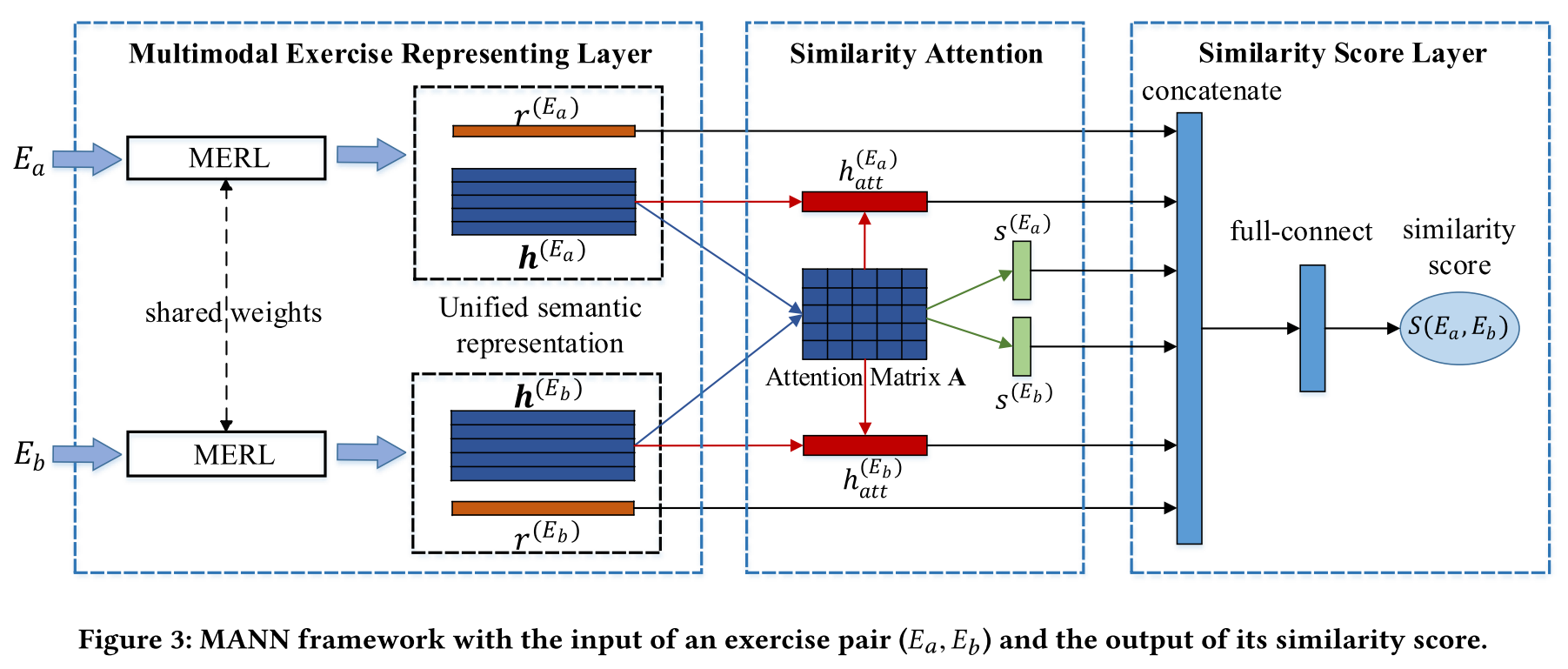 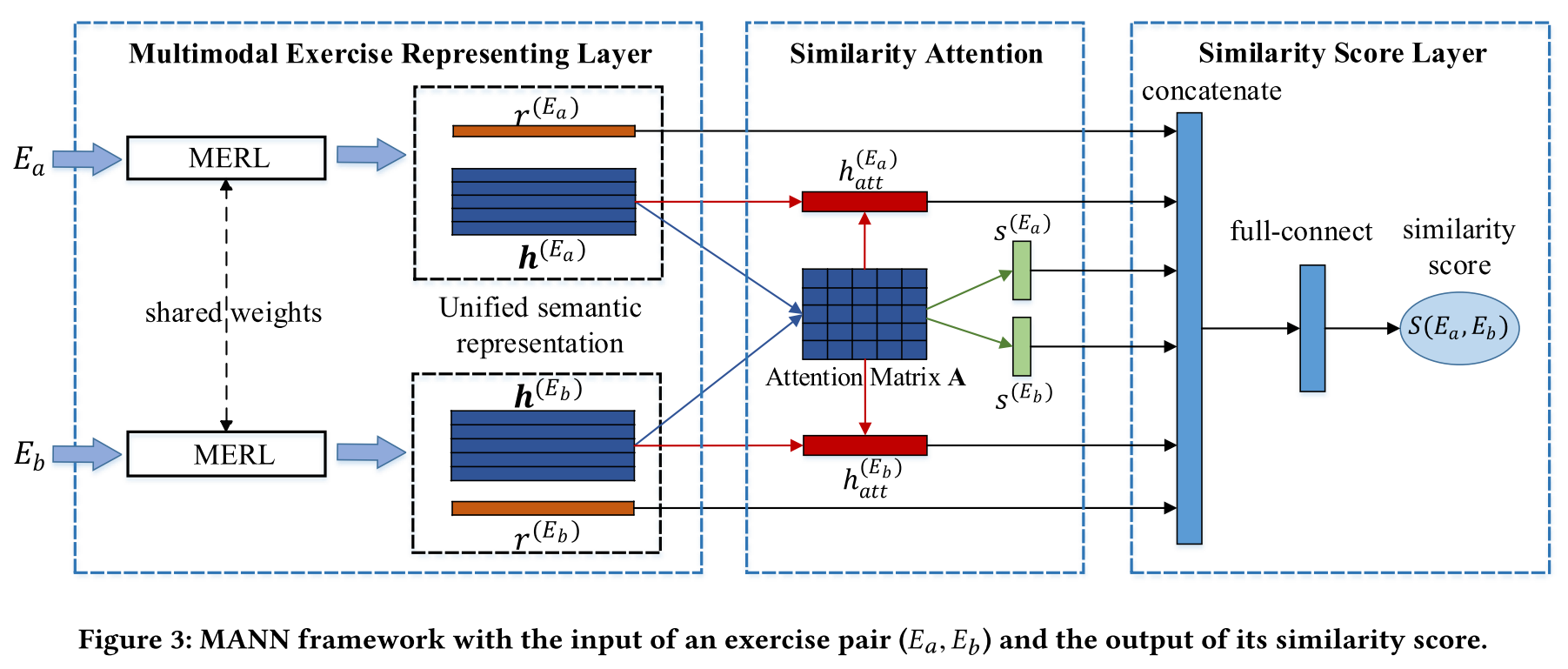 9
Multimodal Exercise Representing Layer
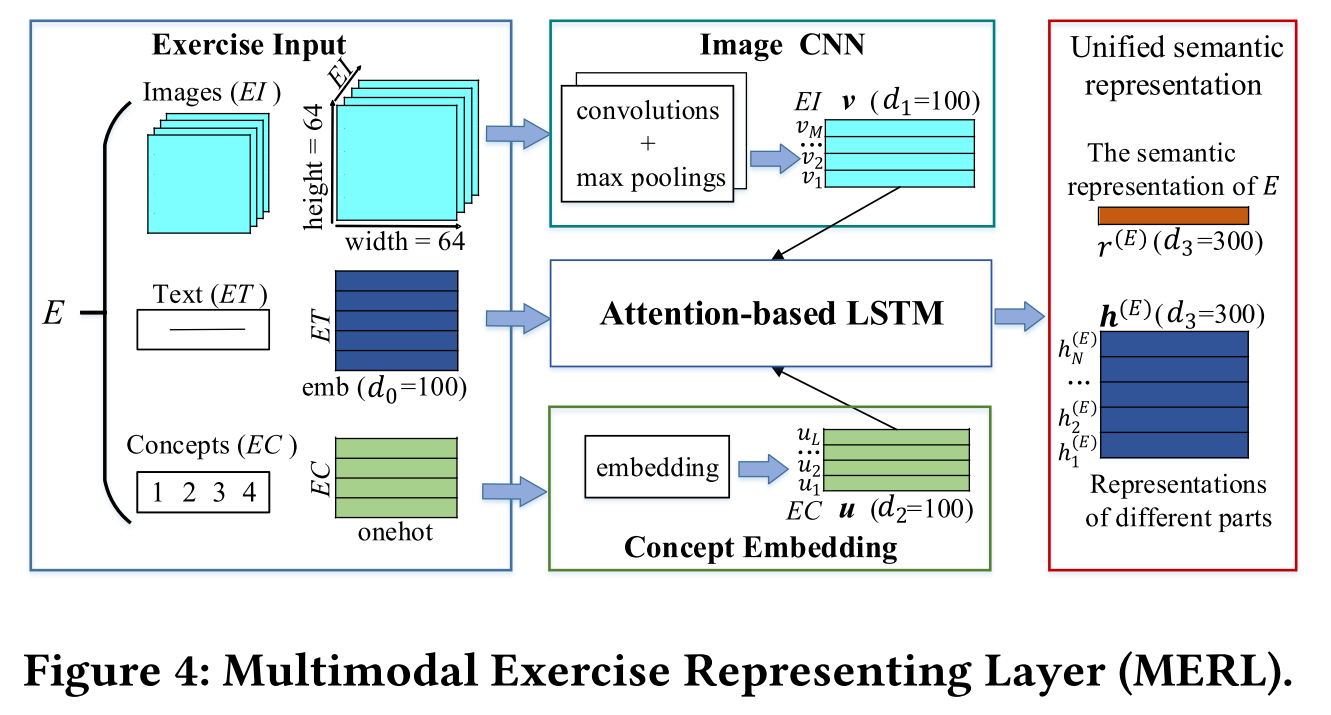 10
Multimodal Exercise Representing Layer
Exercise Text.
11
Multimodal Exercise Representing Layer
Exercise Image.
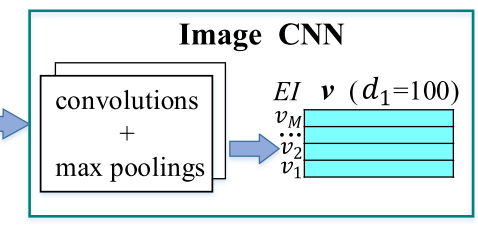 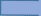 12
Multimodal Exercise Representing Layer
Exercise Concept.
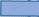 13
Multimodal Exercise Representing Layer
Attention-based LSTM.
Text-Concept Attention (TCA)
Text-Image Attention (TIA)
14
Multimodal Exercise Representing Layer
Attention-based LSTM.
TCA & TIA
15
Similarity Attention
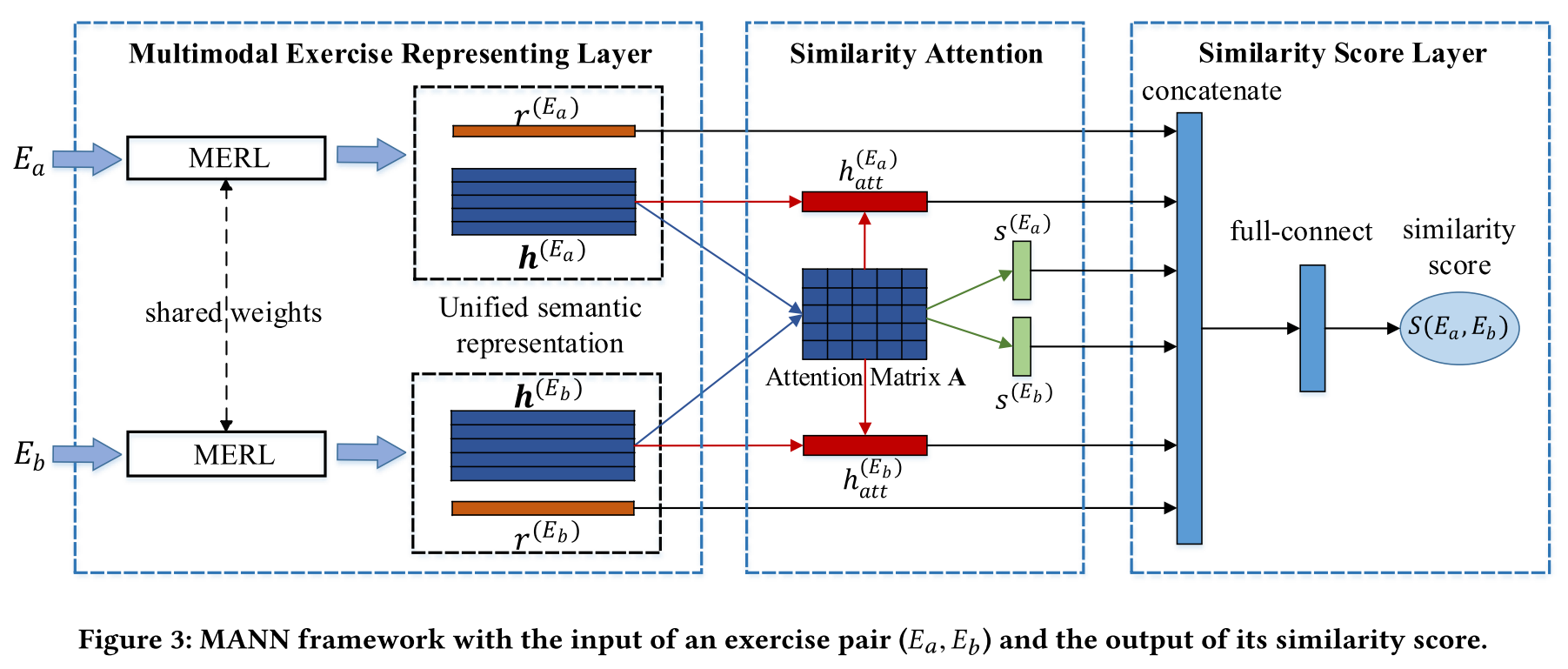 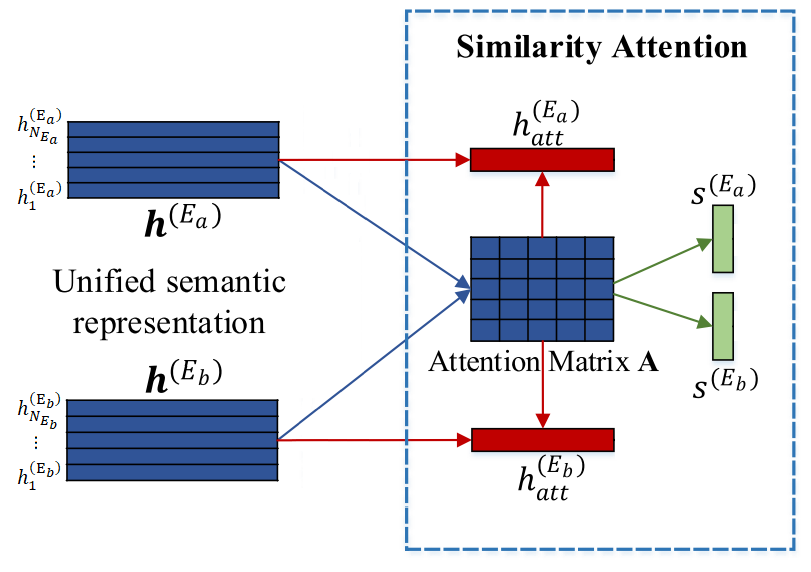 16
Similarity Score Layer
17
MANN Learning
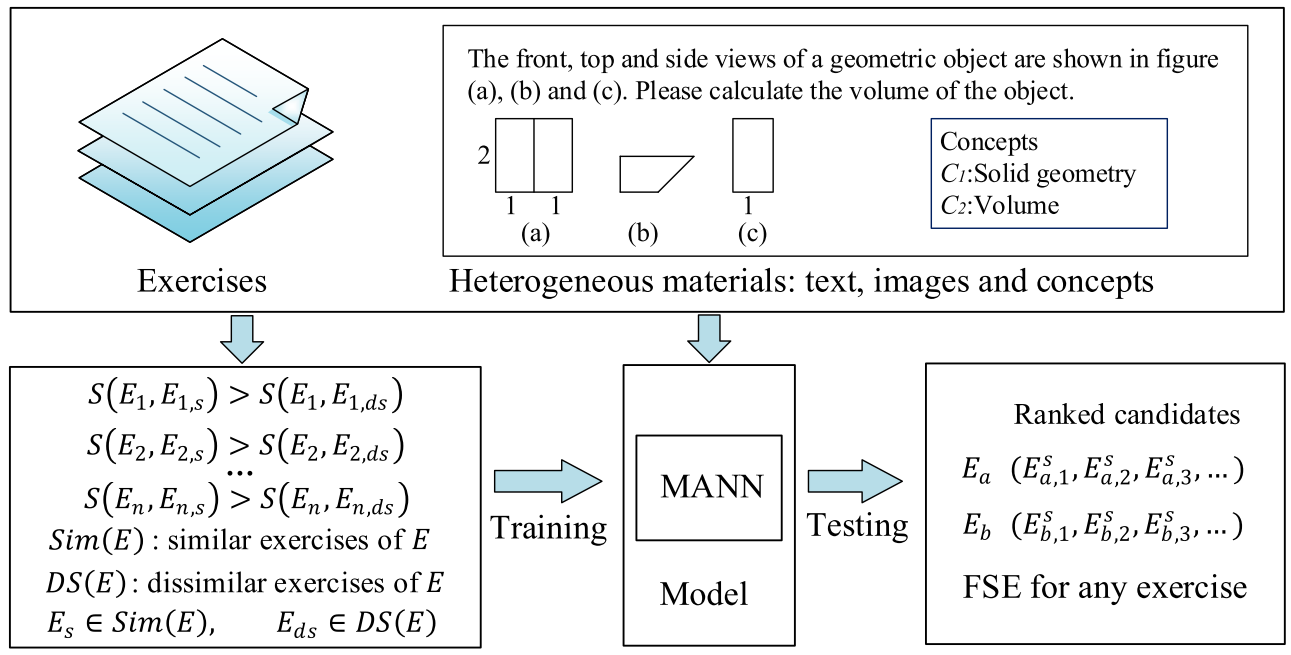 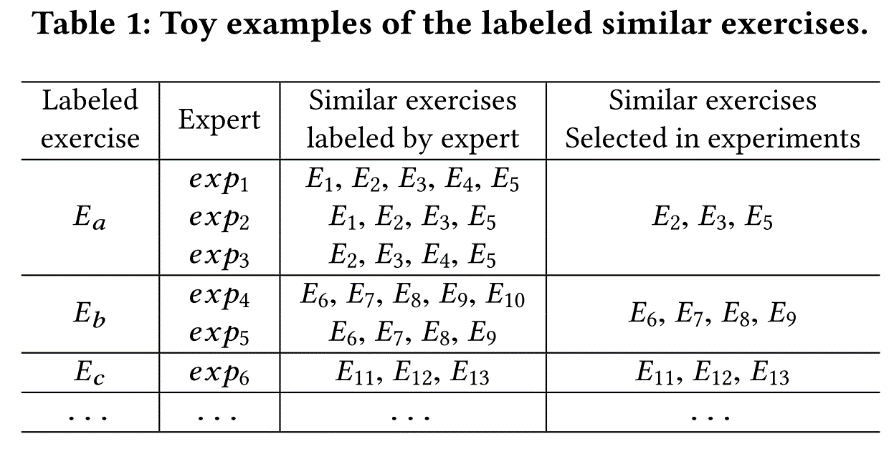 Dissimilar exercises sampling ways :
          Sampling Randomly (Random).
          Sampling by Concepts (Concept).
18
3.
Experiments
19
Experiments
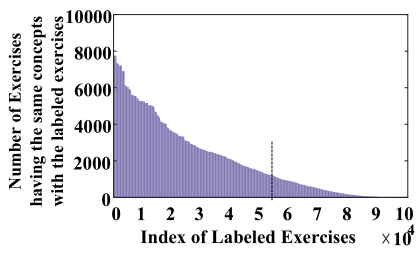 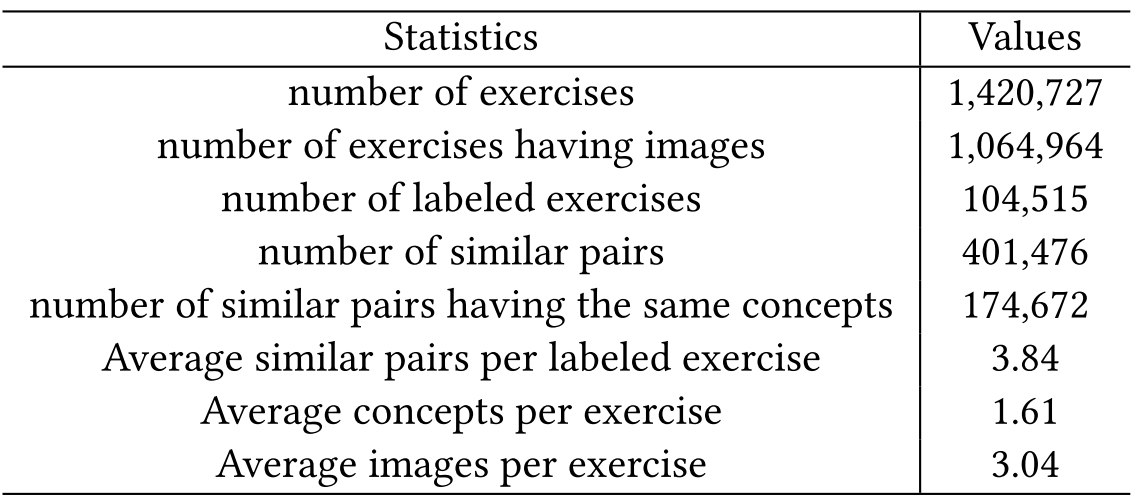 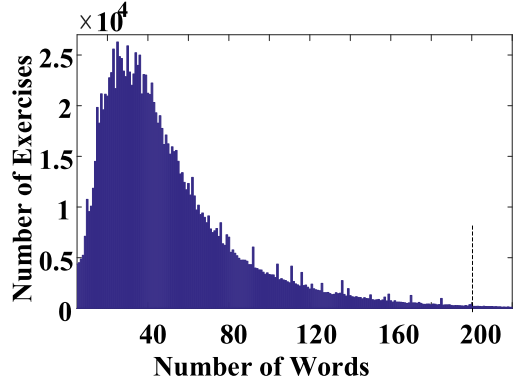 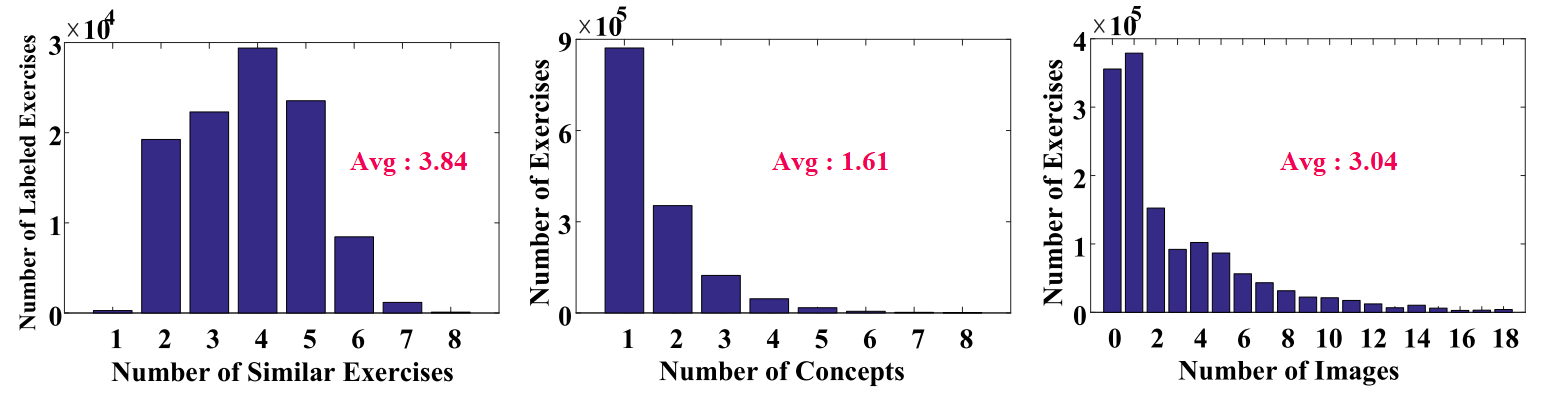 Experiments
VSM : combining TF-IDF and cosine similarity
LSTM : learn the semantic similarity
m-CNN : multimodal CNN
ABCNN : modeling sentence pairs
MANN : multimodal attention-base
-T : Text
- I : Image
-C : Concept
-A : Attention
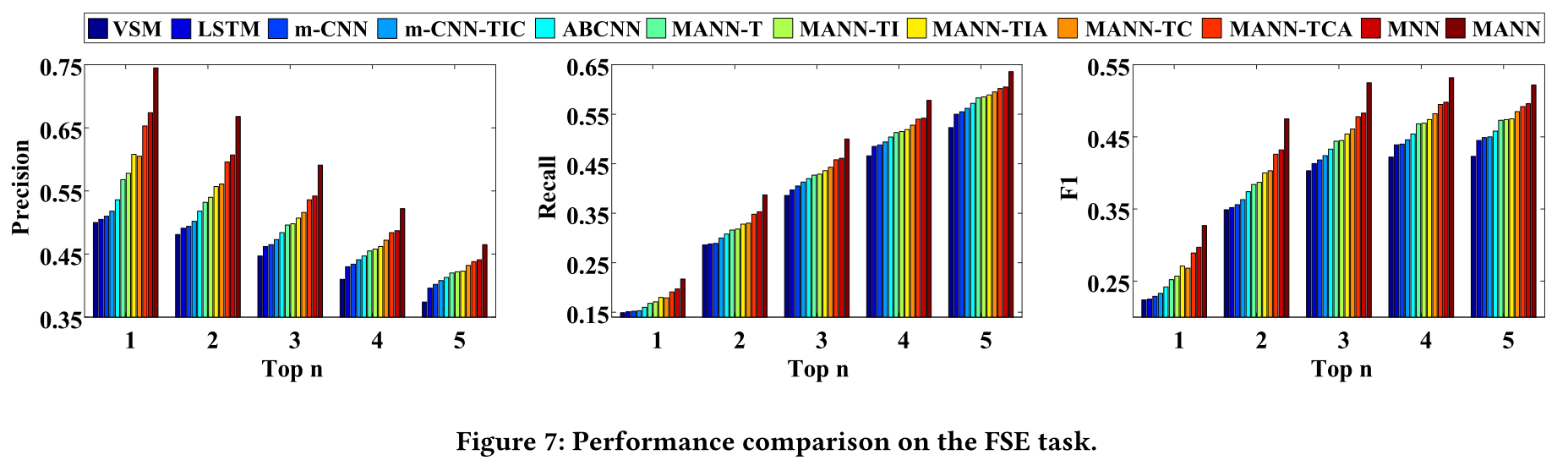 Experiments
Each model with different number(m) of 
the sampled unlabeled exercises for each given exercise
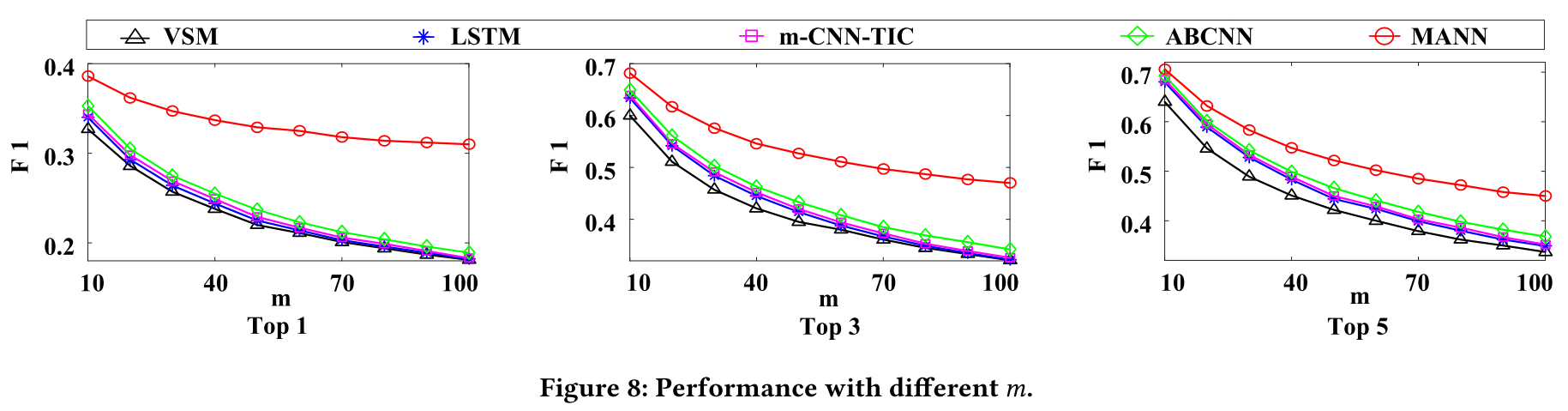 Experiments
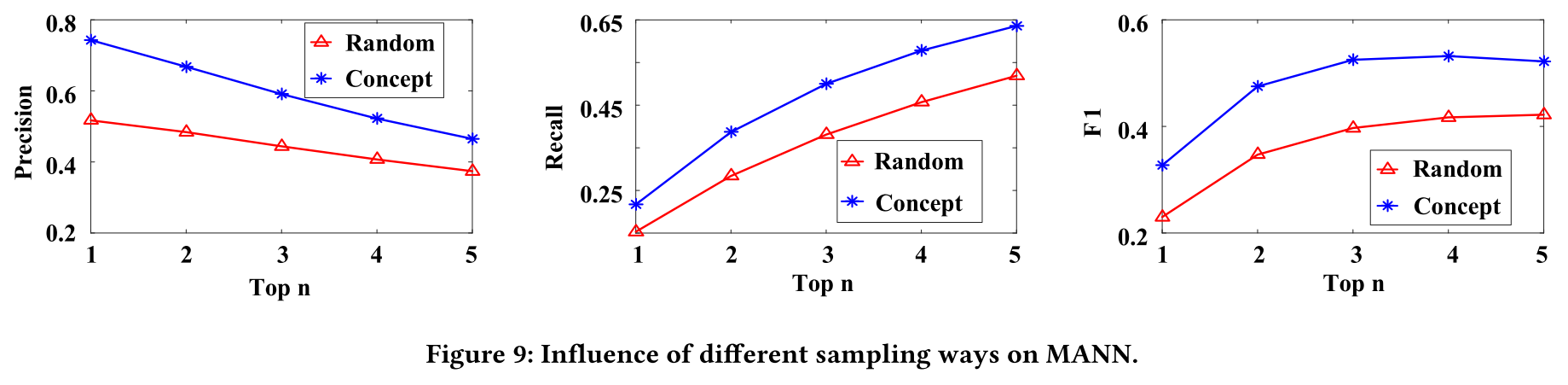 Random sample : Es are very different from Eds
Concept sample : Es are close to Eds ->  can focus on the subtle differences
Experiments
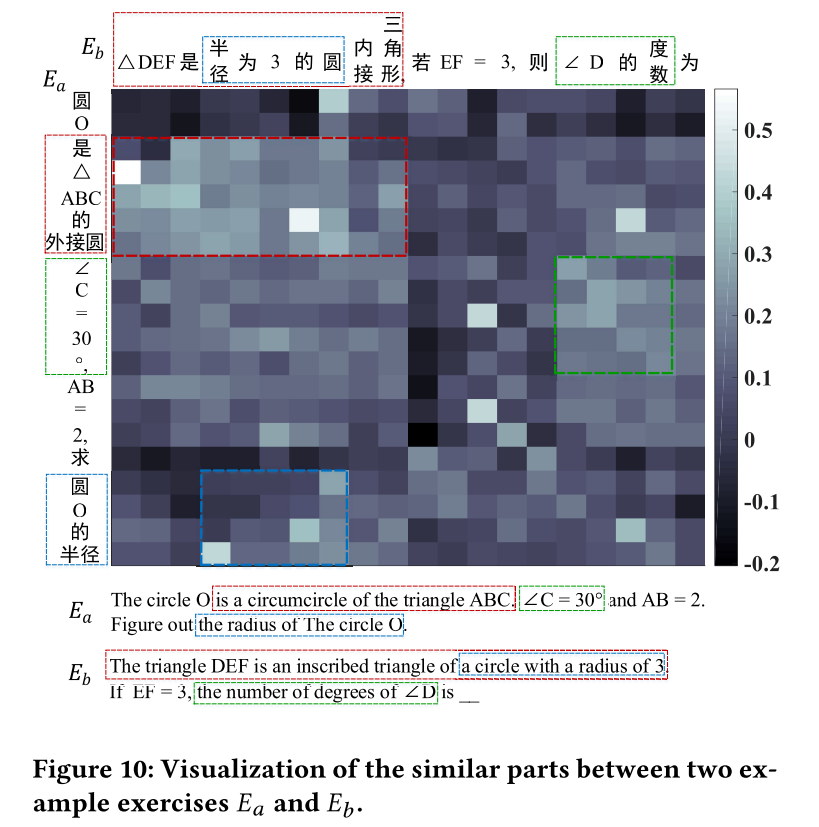 4.
Conclusions
25
Conclusions
Novel Multimodal Attention-based Neural Network (MANN)

Integrate the multiple heterogeneous data.
Designed Attention-based LSTM network to learn a unified semantic representation.
With two attention strategies to find associations (TIA, TCA).
Designed a  Similarity Attention to measure the similar parts.
Using pairwise training strategy to return similar exercises.